Översyn patientavgifter för hjälpmedel
Hjälpmedelsnämnden godkände översynen av patientavgifter och förslag på remissgång den 30/9 2021
Samma avgift 250 kr för alla hjälpmedel som omfattas avöversynen, kopplat till ett högkostnadsskydd på 1150 kr,separat region och kommun

Remissförfarande 5/10-15/12 2021

Sammanställning av remissvar  januari 2022
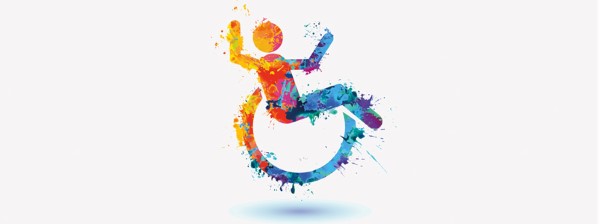 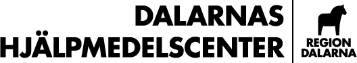 Översyn patientavgifter för hjälpmedel
Beslut om rekommendation Hjälpmedelsnämnden 10 mars

Avisering eventuella ändringar i budget senast 30 mars 2022

Beslut i Dalarnas alla 15 kommunfullmäktige samt 
regionfullmäktige under 2022

Avgiftsförändringen börjar gälla 1/1 2023

Beslut regionfullmäktige ändrad avgift CPAP/APAP- börjar gälla 1 januari 2022
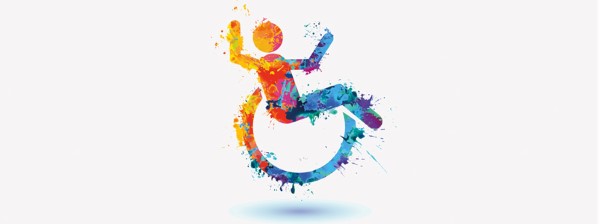 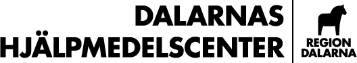 Översyn patientavgifter för hjälpmedel
Remissvar
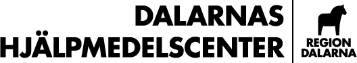 [Speaker Notes: Ifrågasatte varför 5 kommuner inte svarat]
Översyn patientavgifter för hjälpmedel
Sammanfattning remissvar

Samtliga respondenter är positiva till  att samma avgift tas ut i samband med utprovning av de hjälpmedel som omfattas av förslaget kopplat till ett högkostnadsskydd.


Avgiftsnivå 250 kr

De flesta respondenter anser att avgiftsnivån är rimlig. 
Gagnef, Rättvik och Falu kommun uttrycker vissa risker om nivån kan vara för hög.
DHR anser att hjälpmedel borde vara avgiftsfria och därmed att nivån är för hög. 
SRF anser att den vita käppen ska undantagas från att vara avgiftsbelagd men motsätter sig inte avgiftsnivån för övriga hjälpmedel.
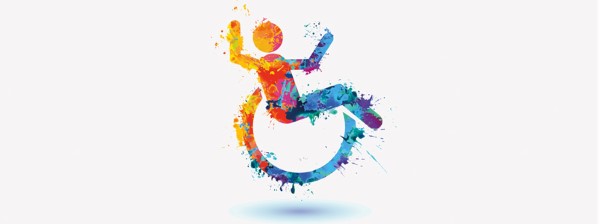 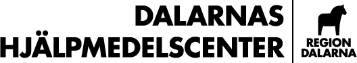 [Speaker Notes: Avgiftsnivån hålls kvar
Delaktighet, handlingskraft, rörelsefrihet]
Översyn patientavgifter för hjälpmedel  - sammanfattning remissvar
Högkostnadsskydd, separata

Ingen respondent motsäger sig ett hk skydd för hjälpmedel men många ifrågasätter nyttan med separata i region och kommun. 
Samtliga kommuner har frågeställningar och yttranden om separata hk skydd där många uttalar en önskan/krav om fortsatt utredning med det huvudsakliga målet ett gemensamt hk skydd region och kommun.
Brukar- och pensionärsorganisationerna är övervägande positiva till förslaget. SRF påtalar vikten att beakta de ekonomiska konsekvenserna för den enskilde vid flera hk skydd. 
    KPR Leksand anser att det verkar krångligt med två separata    hk skydd för region och kommun.
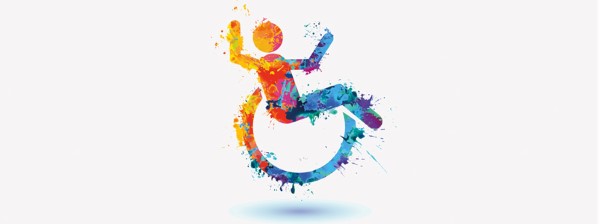 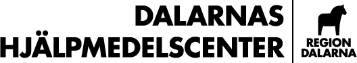 [Speaker Notes: Delaktighet, handlingskraft, rörelsefrihet]
Översyn patientavgifter för hjälpmedel  - sammanfattning remissvar
forts. Högkostnadsskydd, separata

Hälso och sjukvårdsnämnden tillstyrker förslaget mot bakgrunden att de anser förslaget vara väl förankrat i länets brukar- och pensionärsorganisationer.

Högkostnadsskydd avgiftsnivå 1150 kr

Samtliga brukar- och pensionärsorganisationer tillstyrker förslaget på avgiftsnivå. Likaså de flesta kommuner och hälso- och sjukvårdsnämnden. 
Smedjebacken och Borlänge kommun uttrycker vissa risker om nivån kan vara för hög vid separata högkostnadsskydd. 
Falu kommun föreslår lägre avgift även vid ett eventuellt gemensamt högkostnadsskydd för region och kommun.
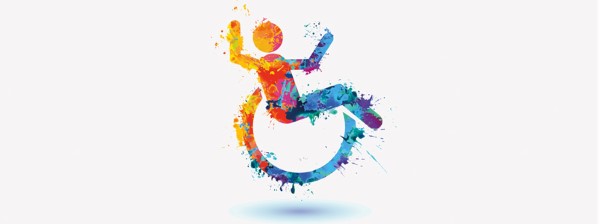 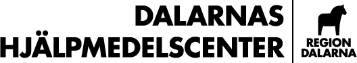 [Speaker Notes: Satsar på gemensamt – svar från regionen e-frikort]
Översyn patientavgifter för hjälpmedel  - sammanfattning remissvar
SÄBO – samma utprovningsavgift 250 kr

Fem av tio svarande kommuner uttrycker önskan/krav på ett förtydligande av hantering samt konsekvensbeskrivning för ett borttagande av nuvarande avgiftssystem på SÄBO.

Övrigt
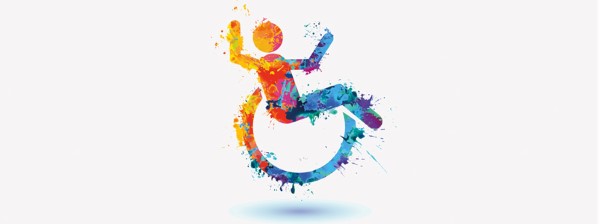 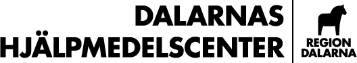 [Speaker Notes: Förbrukningsartiklar, tillbehör, förskrivningsprocessen – annan process]
Översyn patientavgifter för hjälpmedel
Gemensamt Högkostnadsskydd


E- frikort – RD stödsystem för högkostnadsskydd inom öppen vård
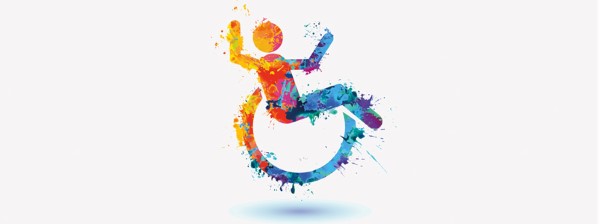 katarina.nordinkajblad@regiondalarna.se2022-02-10
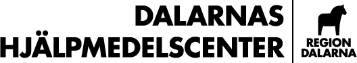 [Speaker Notes: Remissgången har gett vind i ryggen för gemensamt högkostnadsskydd – idag tittar vi på två spår]